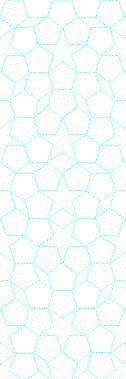 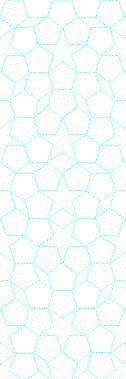 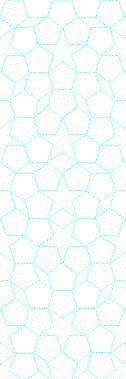 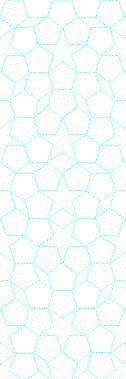 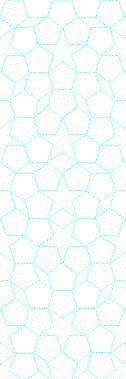 YTÜ 
FEN EDEBİYAT FAKÜLTESİ 
KİMYA BÖLÜMÜ
SEMİNER DERSİ SUNUMU
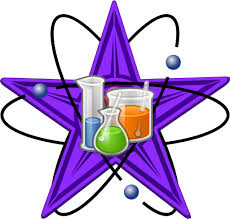 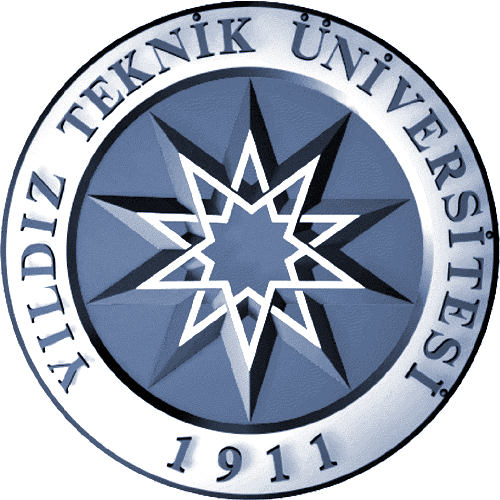 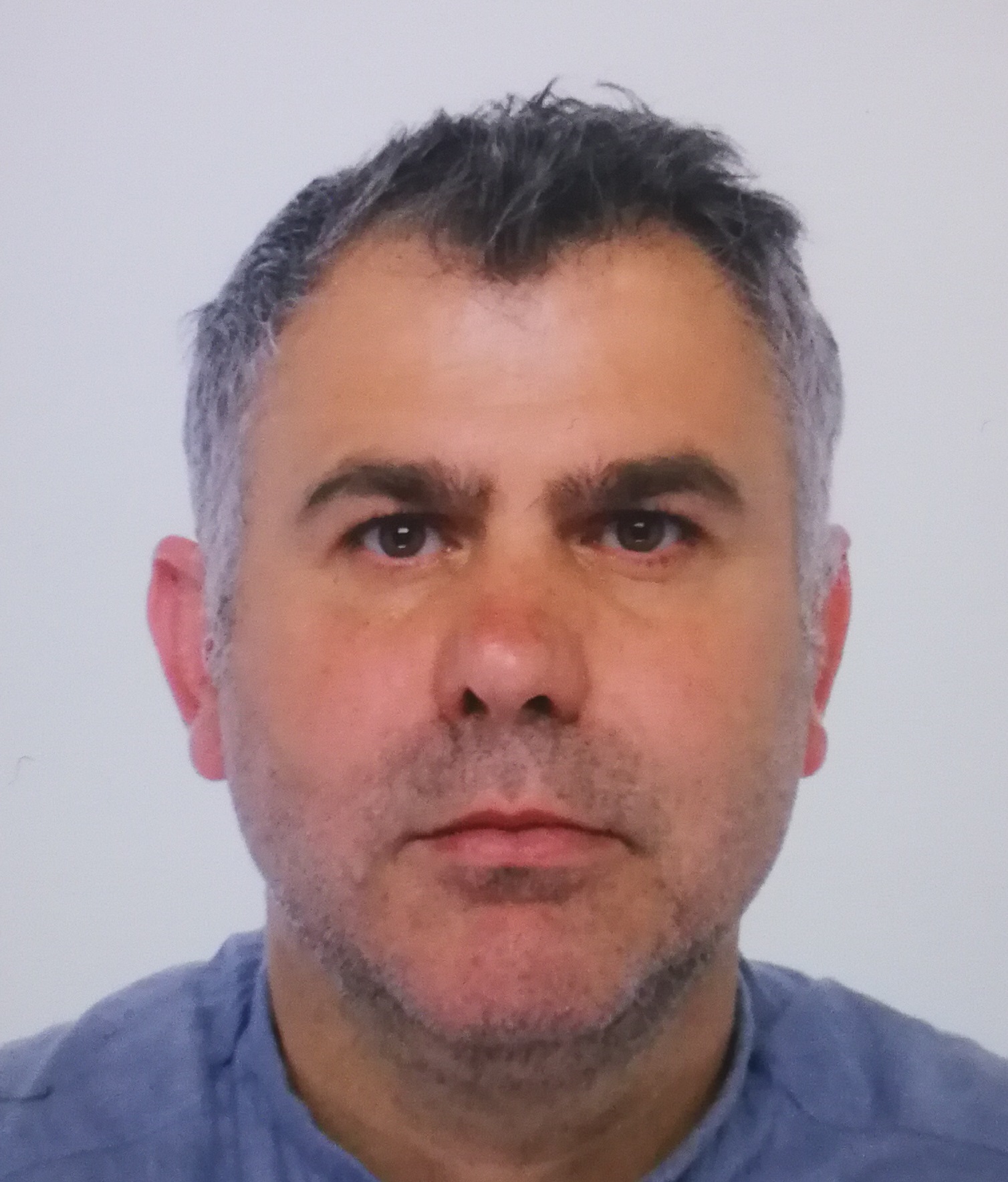 Senayi SAÇAK
22516027
Konu
GIDA KATKI MADDELERİNİN ELEKTROKİMYASAL TAYİNİ





Danışman
 PROF.DR.Hüsnü CANKURTARAN
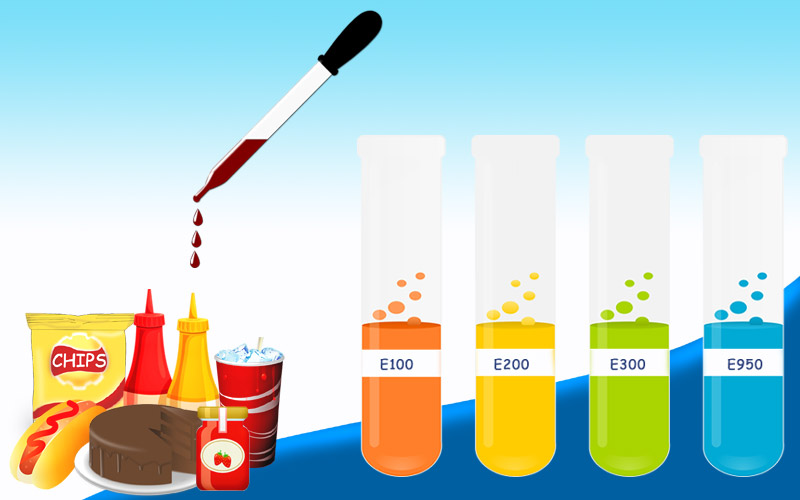 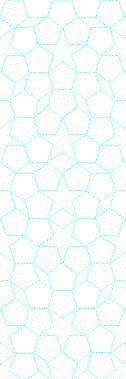 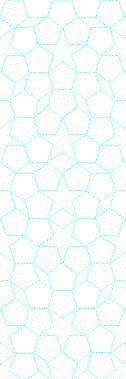 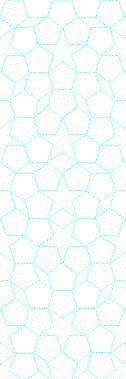 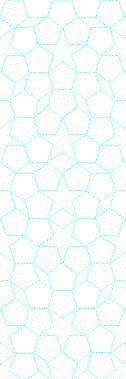 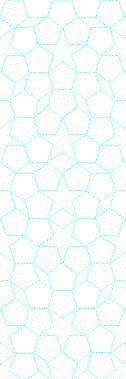 Tarih:  16.05.2023  Saat: 12.30
Yer:  Fen-Edebiyat Fakültesi
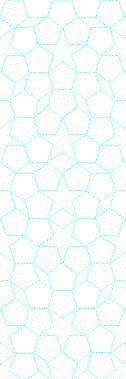 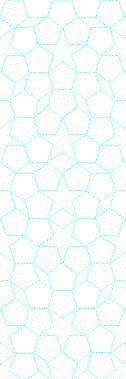